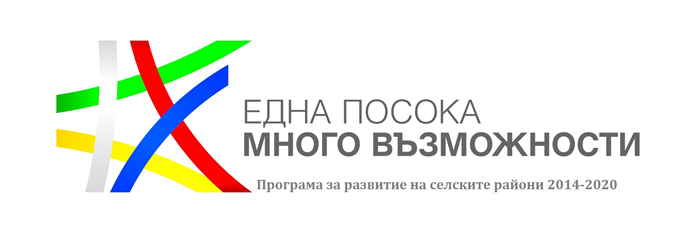 Европейски земеделски фонд за развитие на селските райони (ЕЗФРСР)
Програма за развитие на селските райони 
2014 – 2020 год.

Югозападен район
28 юни 2017 г., 
гр.Правец
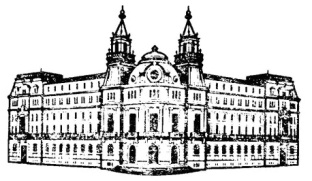 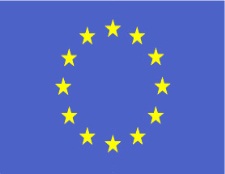 Дирекция „Развитие на селските райони“ 
Министерство на земеделието храните  и горите
Индикативен график за прием на заявления за подпомагане през календарната 2017 г.
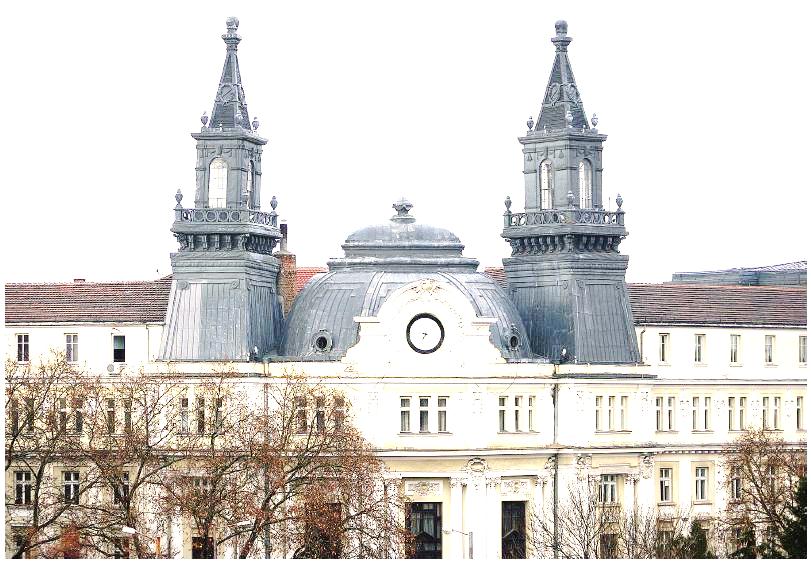 Подмярка 2.1.2 Помощ за осигуряване на консултантски услуги за малки земеделски стопани (ТПП)	
                            юли – септември

2. Подмярка 2.1.1 Консултантски услуги за земеделски и горски стопани 
		    август – септември 

3. Подмярка 4.1.2 Инвестиции в земеделски стопанства по ТПП за развитие на малки стопанства	
		   август – септември 

4. Подмярка 4.2 Инвестиции в преработка/маркетинг на земеделски продукти
		  септември - октомври
Дирекция „Развитие на селските райони“, Министерство на земеделието и храните
Индикативен график за прием на заявления за подпомагане през календарната 2017 г.
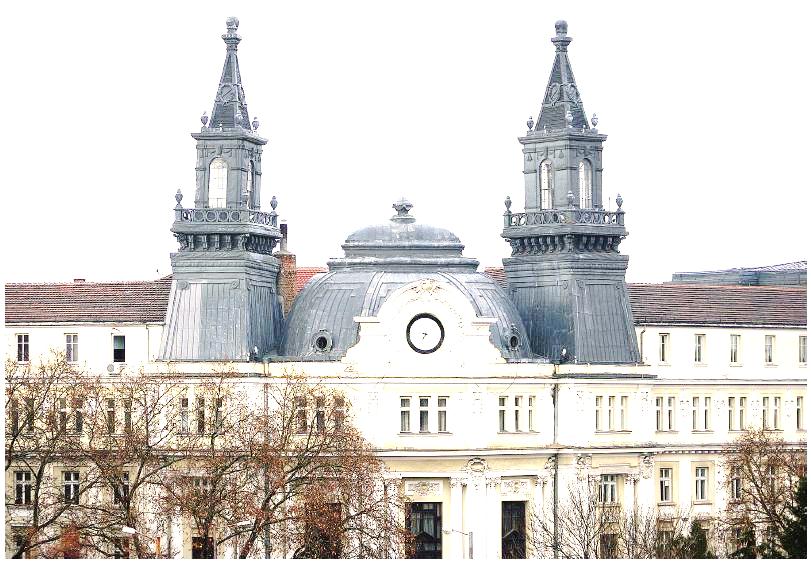 5. Подмярка 6.1 Създаване на стопанства на млади фермери			     август – септември 

6. Подмярка 6.4.1 Инвестициионна подкрепа за неземеделски дейности			
		     декември

7. Подмярка 7.2 Инвестиции в създаването, подобряването или разширяването на всички видове малка по мащаби инфраструктура			
			декември

8. Подмярка 7.3 Широколентова инфраструктура			
		 	октомври
Дирекция „Развитие на селските райони“, Министерство на земеделието,  храните и горите
Индикативен график за прием на заявления за подпомагане през календарната 2017 г.
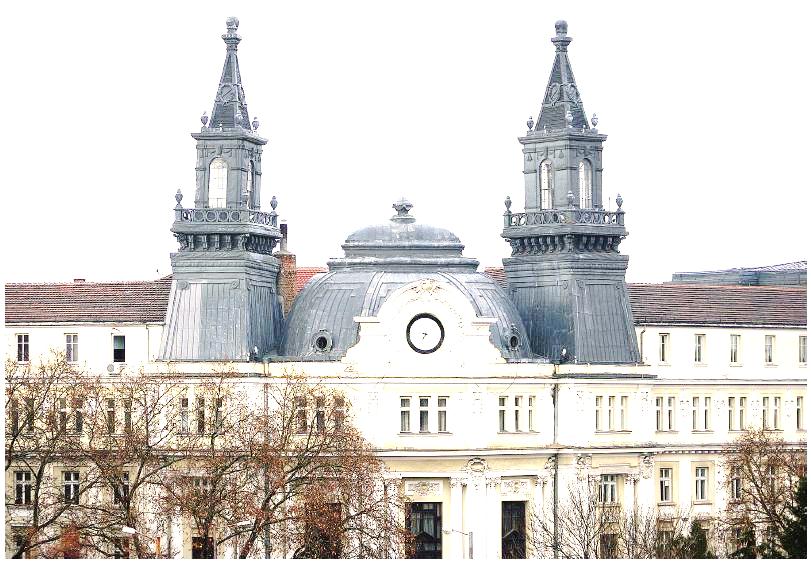 9. Подмярка 8.3 Предотвратяване на щети по горите от горски пожари, природни бедствия и катастрофични събития	
		  октомври – ноември 
10. Подмярка 8.4 Възстановяване на щети по горите от горски пожари, природни бедствия и катастрофични събития			              октомври – ноември 
11. Подмярка 8.6 Инвестиции в технологии за лесовъдство и в преработката, мобилизирането и търговията на горски продукти		
			октомври – ноември 	
12. Мярка 9 Учредяване на групи и организации на производителите		
		  	 ноември -   декември
13. Мярка 14 Хуманно отношение към животните
			август – септември
Дирекция „Развитие на селските райони“, Министерство на земеделието храните и горите
Индикативен график за прием на заявления за подпомагане през календарната 2017 г.
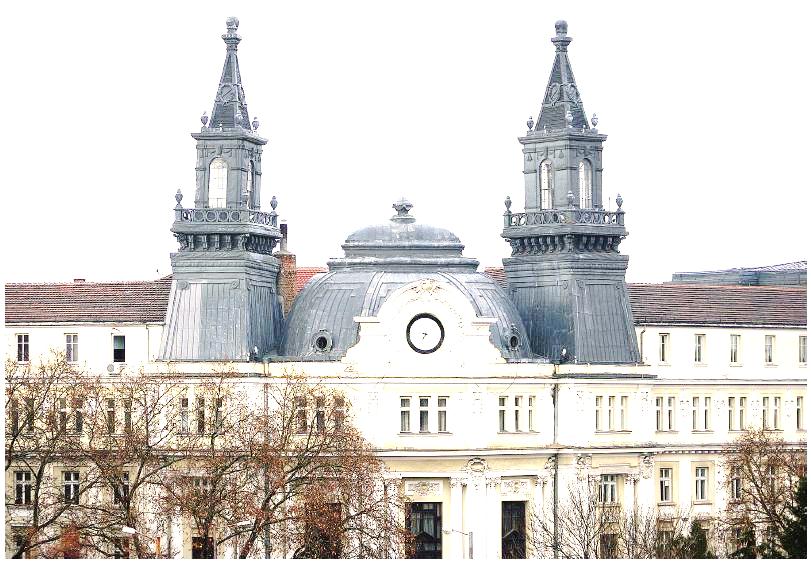 14. Подмярка 16.1 Подкрепа за сформиране и функциониране на оперативни групи в рамките на ЕПИ			
			ноември – декември

15. Подмярка 19.2 Прилагане на операции в рамките на стратегии за водено от общностите местно развитие (ЛИДЕР)		         
                                       юли - август
16. Подмярка 19.3 Подготовка и изпълнение на дейности за сътрудничество на МИГ			
			       юли 

17. Подмярка 19.4 Текущи разходи и популяризиране на стратегията за местно развитие					
декември
Дирекция „Развитие на селските райони“, Министерство на земеделието и храните
Проекти в процес на изпълнение в Югозападен район:
Подмярка 4.2 Инвестиции в преработка/маркетинг на земеделски продукти


 


Подмярка 4.1 Инвестиции в земеделски стопанства

Сключени договори - 138 броя
Договорени средства - 60 494 835,80 лв.
Изплатени средства – 18 980 692,51 лв.
Сключени договори - 34 броя
Договорени средства - 49 536 085,13 лв.
Изплатени средства – 2 746 543, 74 лв.
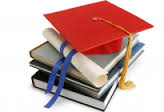 Дирекция „Развитие на селските райони“ 
Министерство на земеделието  храните и горите
Проекти в процес на изпълнение в Югозападен район:
Подмярка 6.1 Създаване на стопанства на млади фермери

Сключени договори - 160 броя
Договорени средства - 12 761 595,00 лв.
Изплатени средства – 6 380 797, 50 лв.

Подмярка 6.3 Стартова помощ за развитието на малки стопанства

Сключени договори - 74 броя
Договорени средства - 3 491 103,00 лв.
Изплатени средства – 1 955 800, 00 лв.
Дирекция „Развитие на селските райони“ 
Министерство на земеделието храните и горите
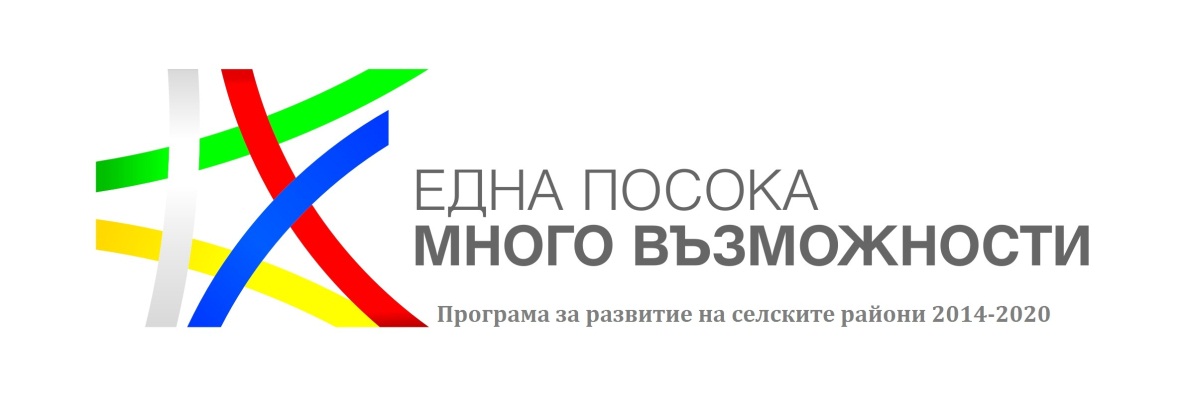 ПРОГРАМА ЗА РАЗВИТИЕ НА СЕЛСКИТЕ РАЙОНИ 2014-2020
Благодаря за вниманието!
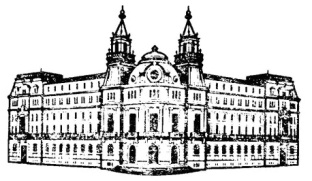 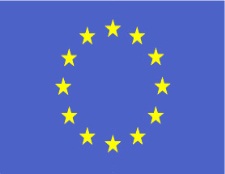